MANIN THEMIRROR
“Blessed is the womb that bore You and the breasts at which you nursed.” But He said, “On the contrary, blessed are those who hear the word of God and observe it.”
“Blessed is the womb that bore You and the breasts at which you nursed.” But He said, “On the contrary, blessed are those who hear the word of God and observe it.”
BLESSEDIN HIS DOING
Blessed is
The slave who is ready (Luke 12:35-40)
Welcomes the master immediately (12:36)
The Master will serve him (12:37)
Keeps intruders out (12:39)
If I knew when—I’d be ready
[Speaker Notes: Home alone]
Blessed is
The slave who is ready (Luke 12:35-40)
The slave who does his job (Luke 12:41-48)
Give food to the Master’s servants (12:41)
Put him in charge of all Master’s possessions (12:44)
[Speaker Notes: Home alone]
But The Slave Who…
KNEW
Master was returning (12:36,45)
His job (12:36,42,47)
DID NOT DO
Will be cut into pieces (12:46)
Assigned with
Unbelievers (12:46)
Hypocrites (Matt 24:50-51)
Receive many lashes (12:47)
Did not know…did not do
Will receive few lashes (12:48)
Therefore, to one who knows the right thing to do and does not do it, to him it is sin.
- James 4:17 -
I’M BUILDING MY HOUSE
[Speaker Notes: CNN story only house that survived on the peninsula after Hurricane Ike…Galveston, TX]
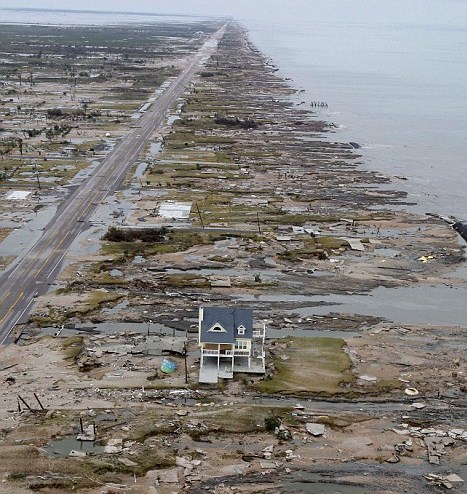 MANIN THEMIRROR